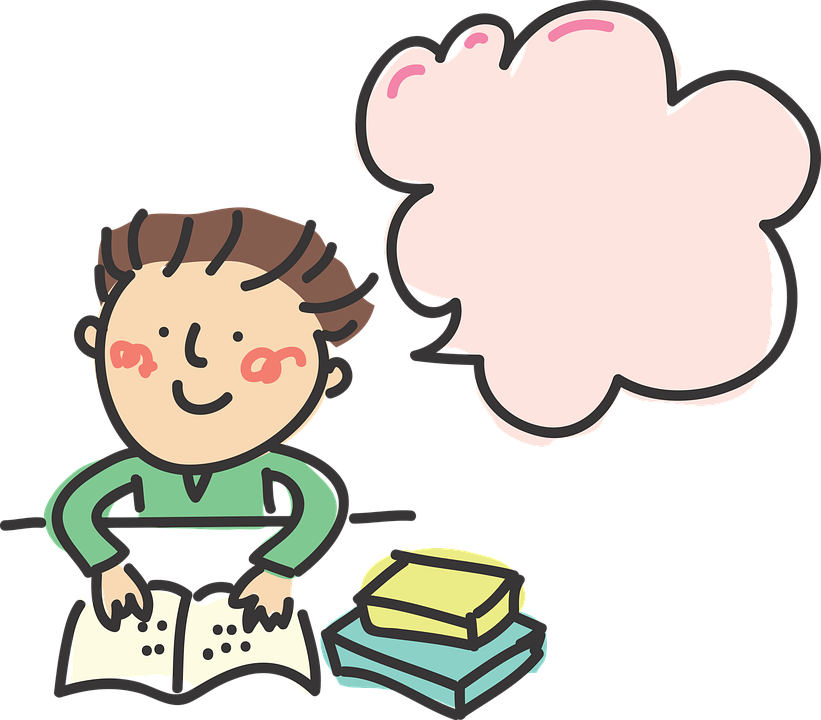 Fun with Words
[Speaker Notes: Notes for Teacher - N/A
Suggestions: N/A
Source of Multimedia used in this slide -  https://pixabay.com/vectors/boys-studying-children-student-1844435/]
Have Fun
Take a flash card and make a sentence with your friend
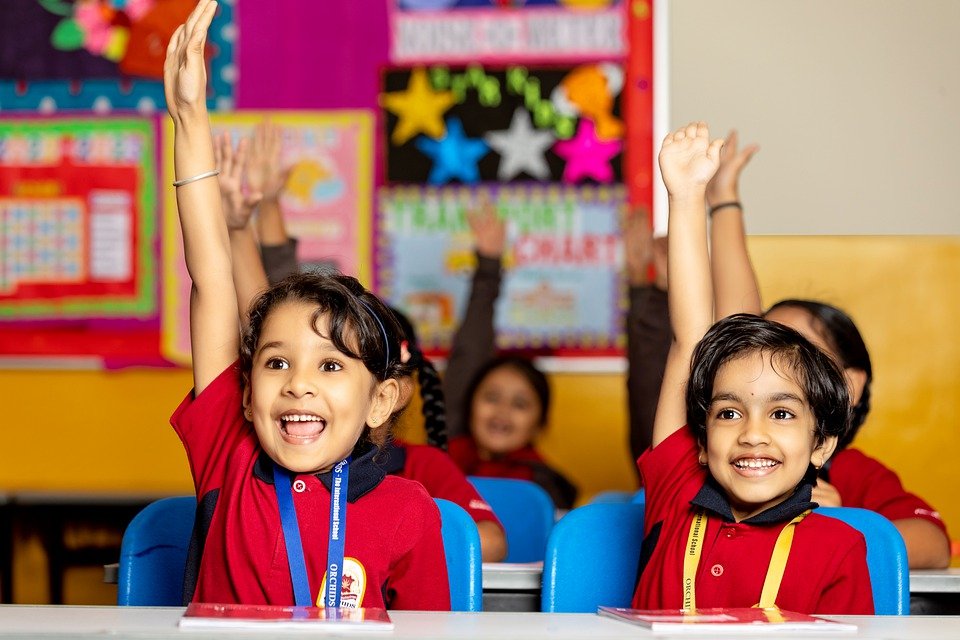 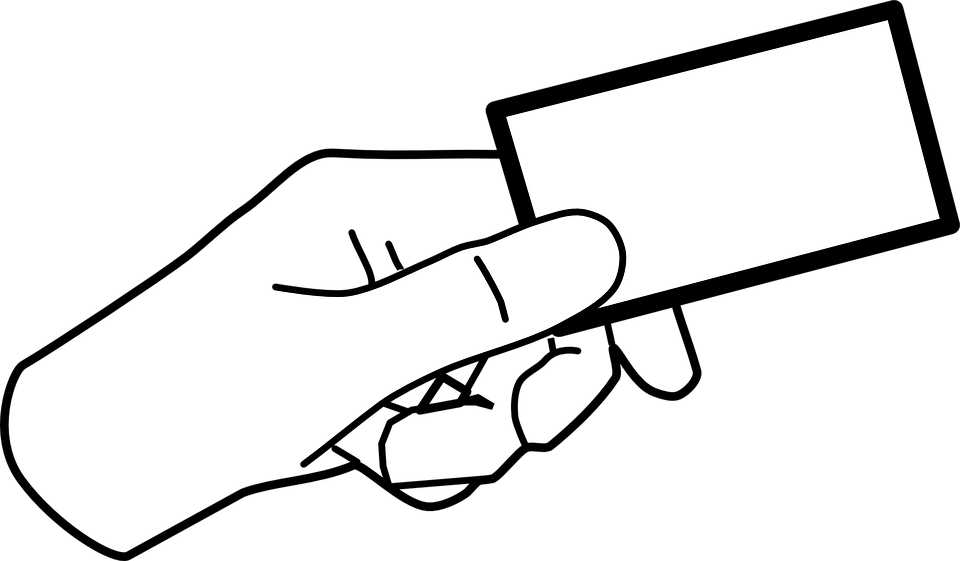 [Speaker Notes: Notes for Teacher -  The teacher will prepare 30 flashcards for the activity.

Suggestions: N/A
Source of Multimedia used in this slide -  
https://pixabay.com/vectors/pencil-paper-stationery-note-white-23405/
https://pixabay.com/vectors/hand-card-holding-giving-ticket-307636/]
Answer Key
The baby(S) is drinking(V) milk(O).
Students(S) have raised(V) their hands(O).
The painter(S) is painting(V) the house(O).
The musician(S) is playing(V) the violin(O).
A pilot(S) flies(V) an aircraft(O).
The postman(S) has delivered(V) a letter(O).
The gardener(S) is watering (V) the plants(O).
The doctor(S) is treating(V) a patient(O).
Mother(S) is stitching(V) my gown(O).
Father(S) is reading(V) the newspaper(O).
[Speaker Notes: Notes for Teacher - N/A
Suggestions: N/A
Source of Multimedia used in this slide - N/A]
MM INDEX
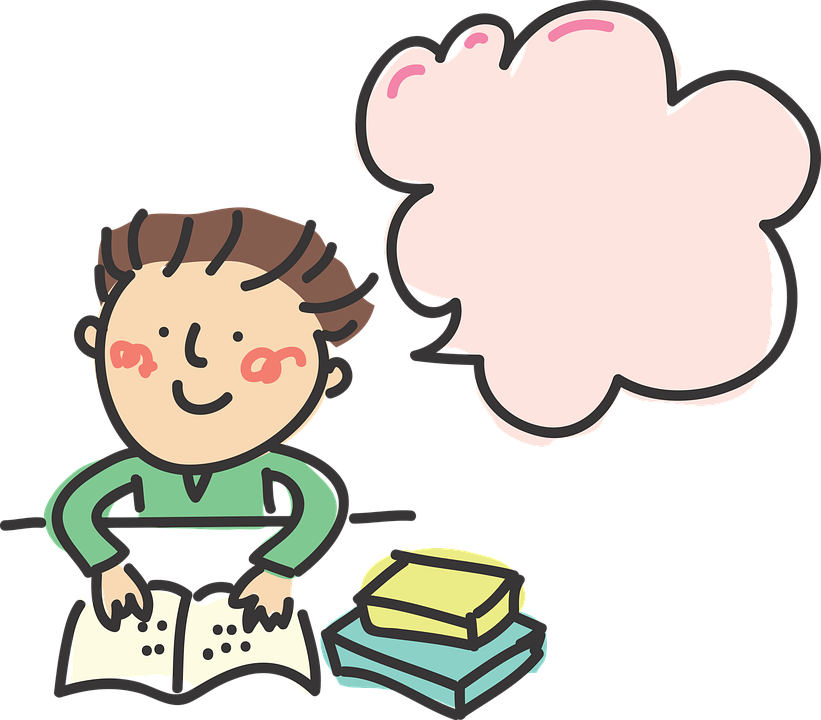 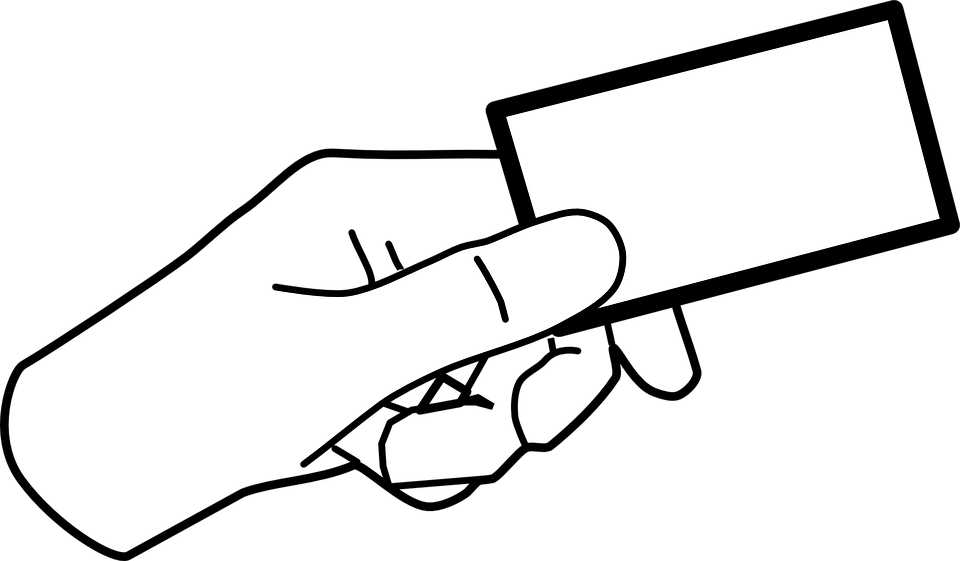 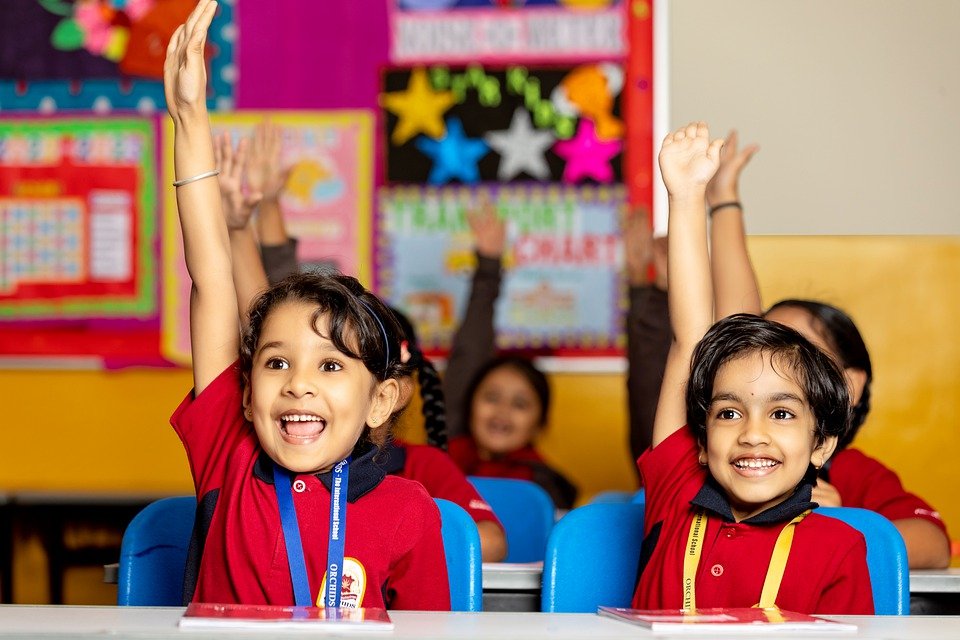 [Speaker Notes: Notes for Teacher – N/A
Suggestions: N/A

Source of Multimedia used in this slide -  N/A]